EU:N POLITIIKAN TOIMEENPANOELIN
Mitä tiedät Euroopan komissiosta?
Euroopan komissio
1
2
3
on politiikan toimeenpano-elin
toimii kollegiona
edistää EU:n yleistä etua
Toimivallan jako
TOIMIVALTA
TUKEVA
JAETTU
YKSINOMAINEN
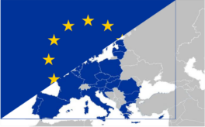 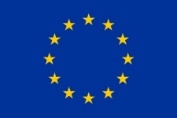 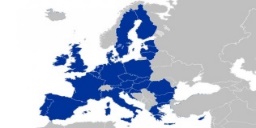 Kauppa
Kilpailu
- Maatalous 
- Ympäristö
- Matkailu 
 - Koulutus
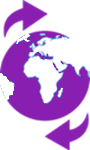 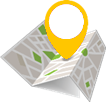 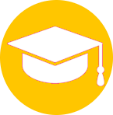 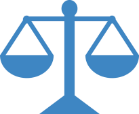 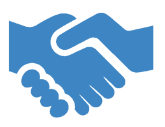 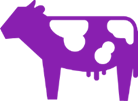 EU:n lainsäädäntö
Primaarioikeus
Johdettu oikeus
Ei-sitova
Sitova
ASETUKSET
DIREKTIIVIT
PÄÄTÖKSET
SUOSITUKSET
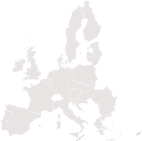 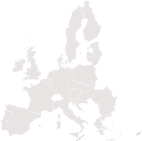 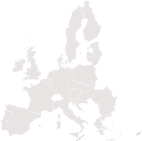 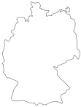 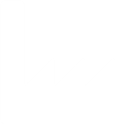 /
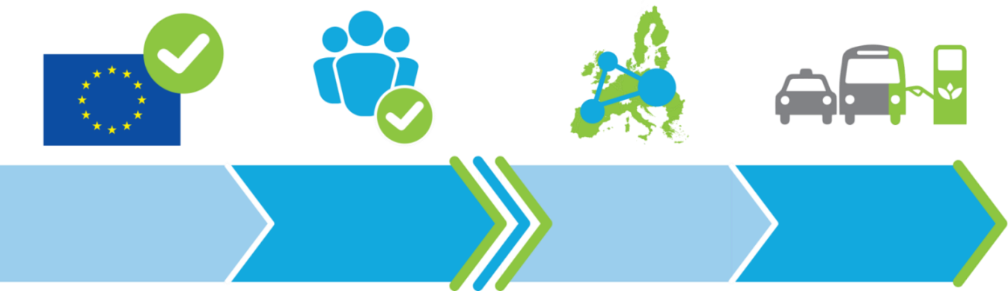 Talouden
ohjaus-järjestelmä
Kuluttajan
oikeudet
Microsoft
Verkko-vierailut
Komission neljä roolia
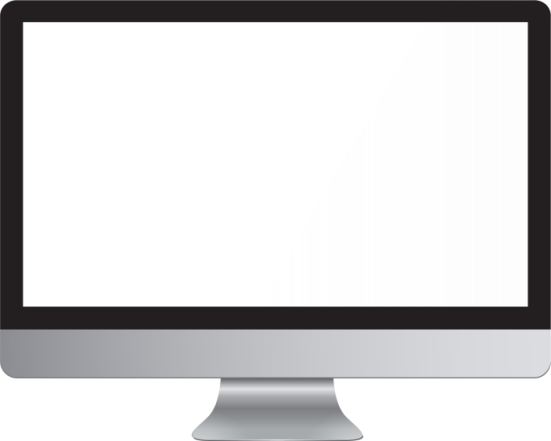 POLITIIKAN & TALOUSARVION TOTEUTUS
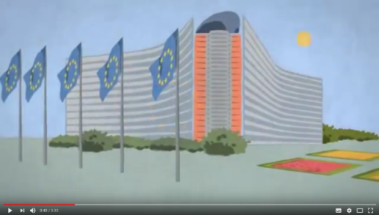 ALOITEOIKEUS
PERUSSOPIMUSTEN VALVOJA
KANSAINVÄLINEN ULOTTUVUUS
https://www.youtube.com/watch?v=nWpgO1EPO_Y
Lainsäädäntö- ja politiikka-aloitteet
EU:n ääni
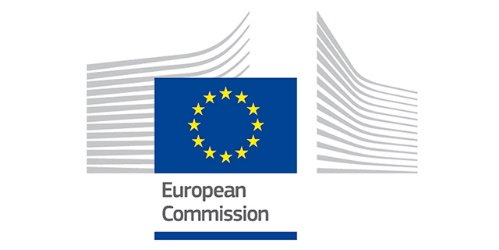 Ehdotukset
Ehdotukset
Jäsenvaltioiden ääni
Kansalaisten ääni
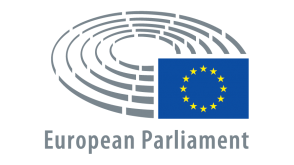 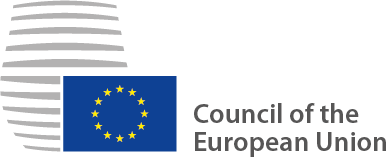 Komission neljä roolia
ALOITEOIKEUS
POLITIIKAN & TALOUSARVION TOTEUTUS
PERUSSOPIMUSTEN VALVOJA
KANSAINVÄLINEN ULOTTUVUUS
EU:n vuoden 2018 hyväksytty talousarvio
Menot
Taloudellinen, sosiaalinen ja alueellinen yhteenkuuluvuus 35 %
Kasvua ja työllisyyttä edistävä kilpailukyky 14 %
55,5 mrd.
Turvallisuus ja kansalaisuus 2 %
22 mrd.
Talousarvio yhteensä
160 mrd. euroa 
(2018)
Globaali Eurooppa 6 %
Hallinto 6 %
3,5 mrd.
Kestävä kasvu: luonnonvarat 37 %
1 %
9,5 mrd.
Tulot
Menot esitetään maksusitoumusmäärärahoina ja tulot maksumäärärahoina
9,5 mrd.
59 mrd.
BKTL
ALV
Lähde: Euroopan komissio
Tuontitullit EU:n ulkopuolelta tuleville tuotteille
Muut
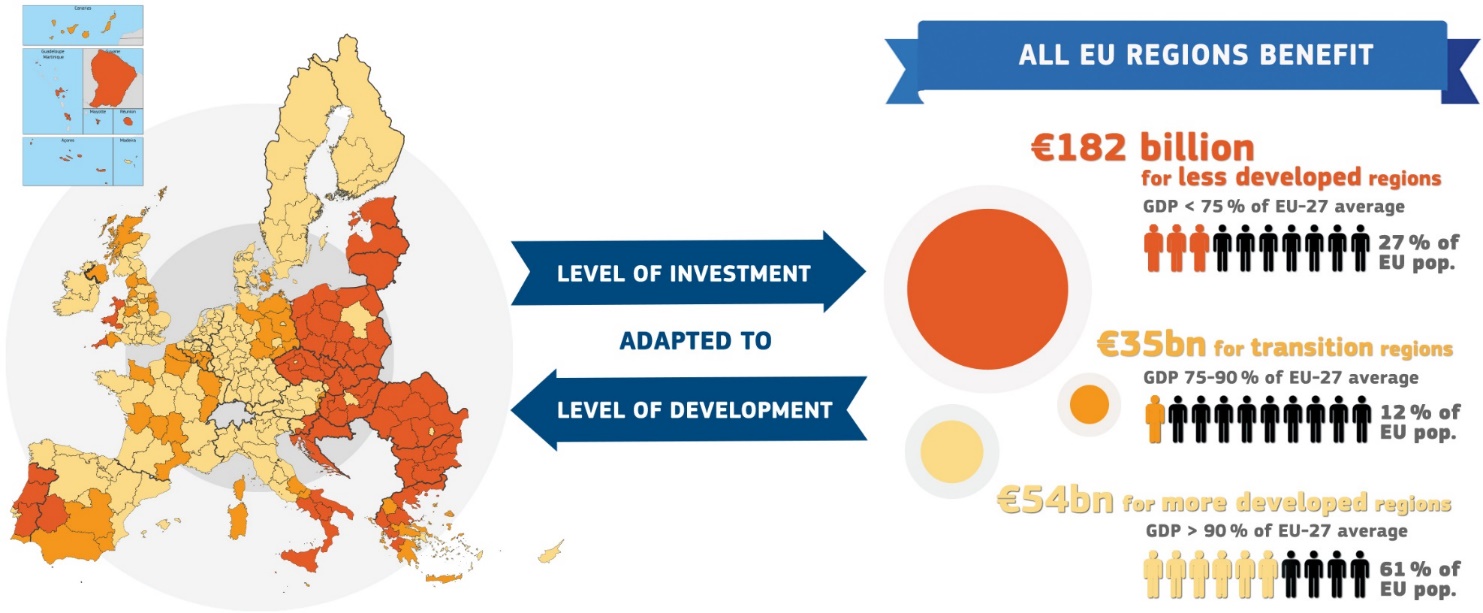 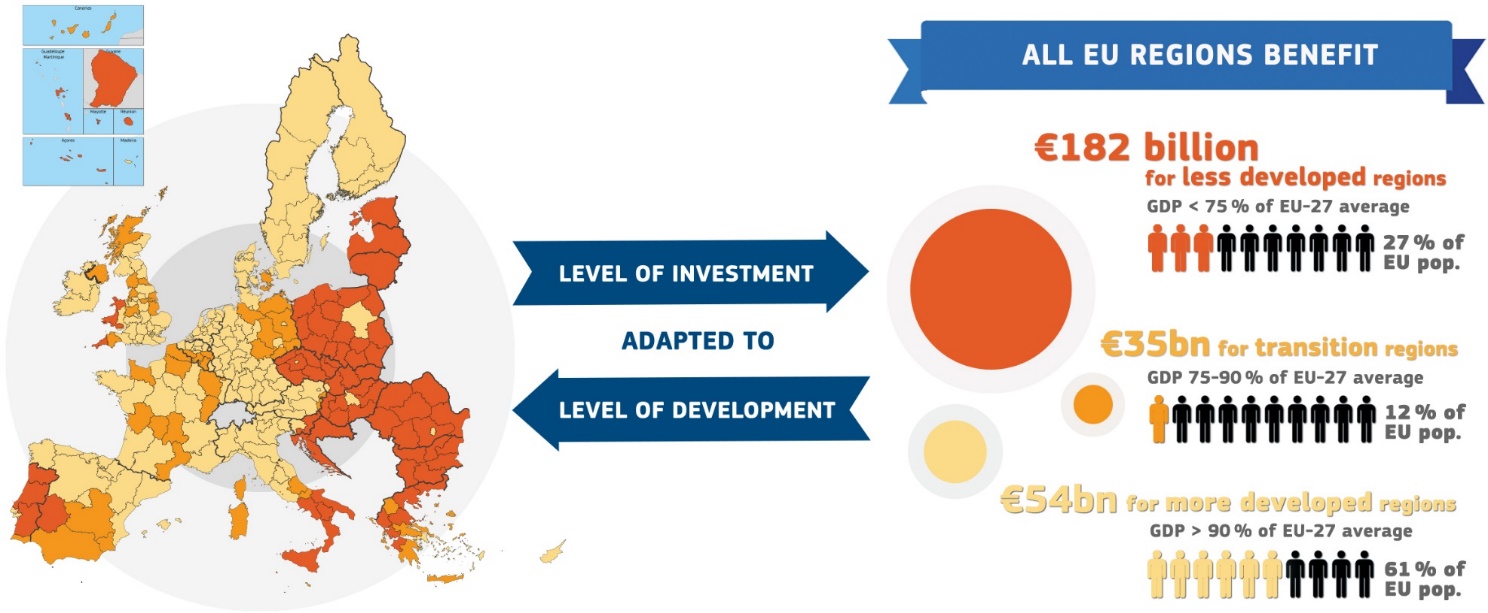 Politiikan täytäntöönpano – aluepolitiikka
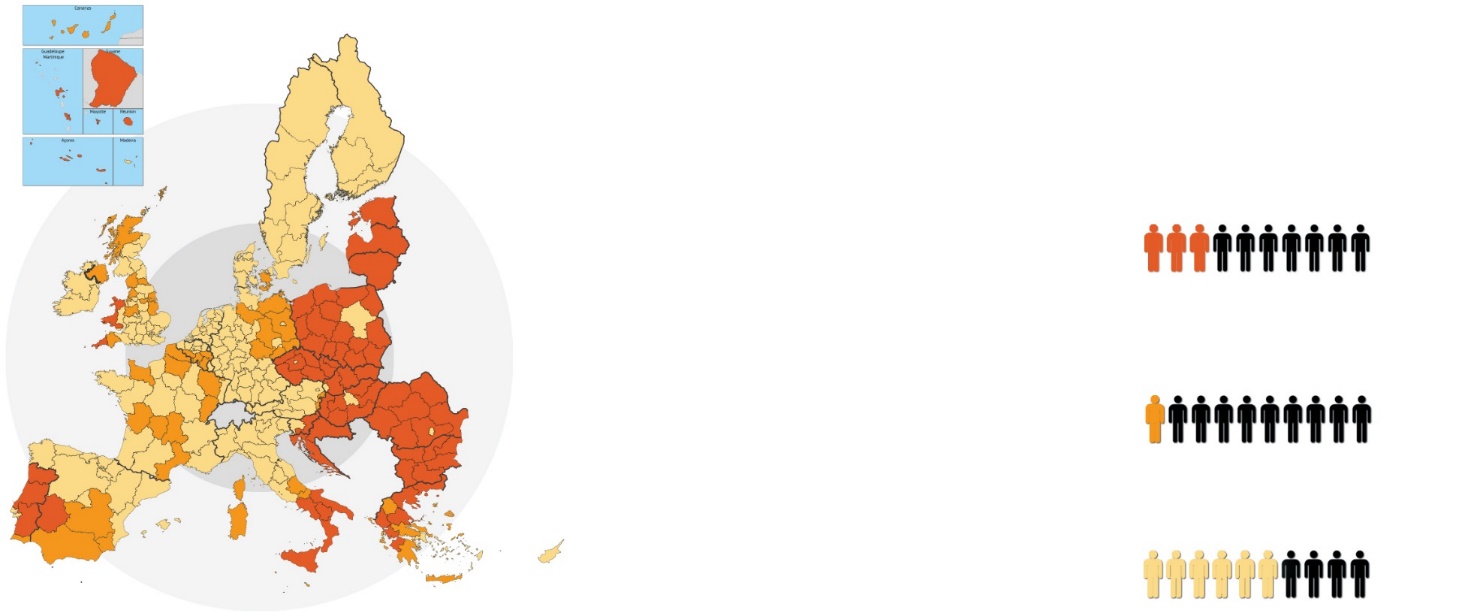 KAIKKI EU:N ALUEET HYÖTYVÄT
181 mrd. euroa
vähemmän kehittyneille alueille
BKT < 75 % EU27:n keskiarvosta
INVESTOINTIEN MÄÄRÄ
27 %EU:n väestöstä
50,9 %
38 mrd. euroa
MUKAUTETTU VASTAAMAAN
siirtymäalueille
KEHITYKSEN TASOA
BKT 75–90 % EU27:n keskiarvosta
12 %EU:n väestöstä
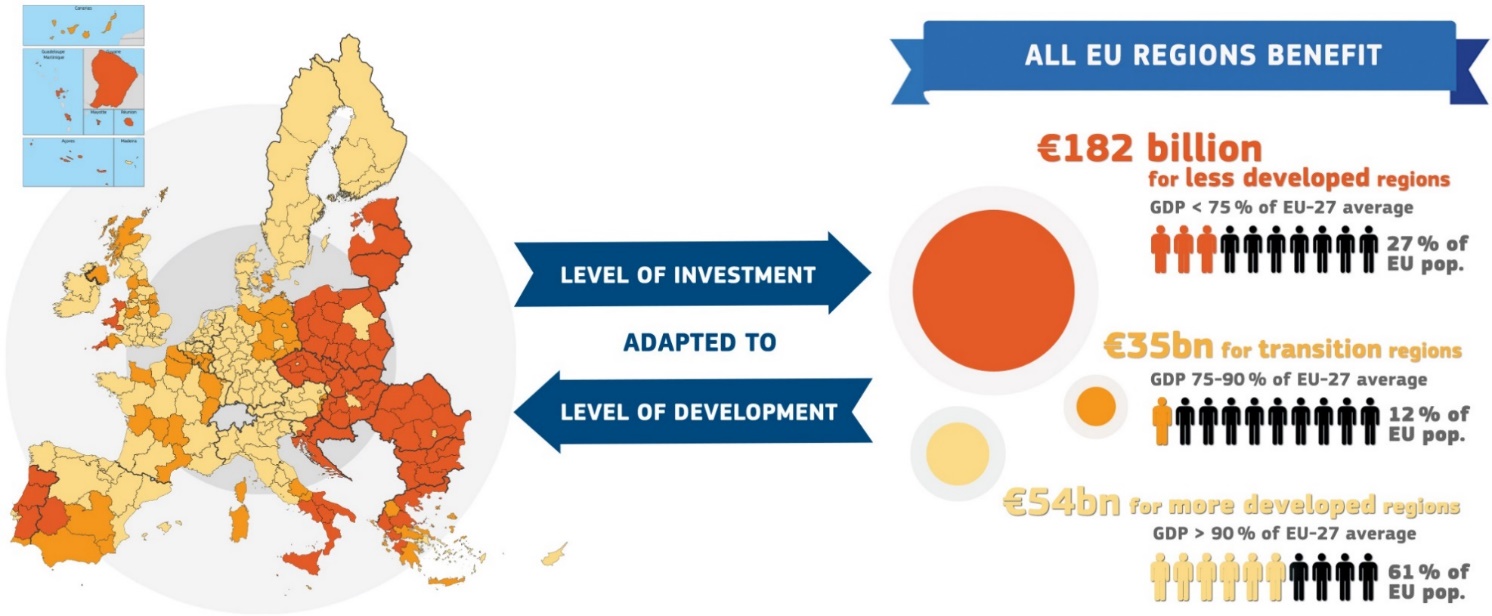 10,7 %
57 mrd. euroa
kehittyneemmille alueille
BKT > 90 % EU27:n keskiarvosta
61 %EU:n väestöstä
16,1 %
Politiikan täytäntöönpano – aluepolitiikka
Saavutukset vuosina 2007–2013
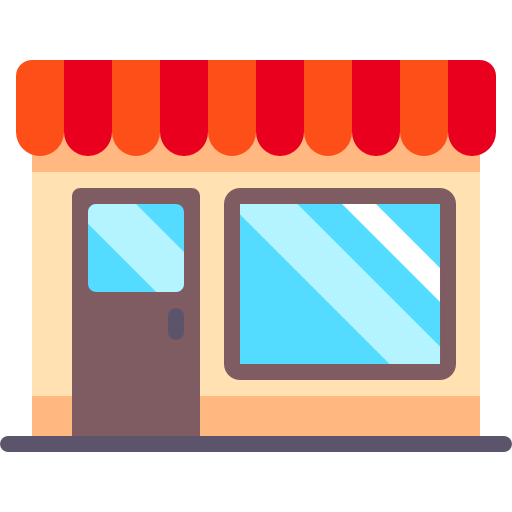 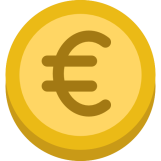 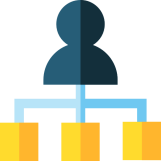 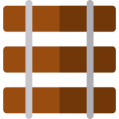 346,5 mrd. euroa myönnettyä tukea
1 000 000 uutta työpaikkaa – 1/3 työpaikkojen nettokasvusta EU:ssa
250 000 tukea saanutta pk-yritystä
5 000 km uusia tai kunnostettuja rautateitä
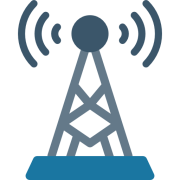 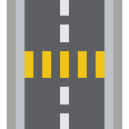 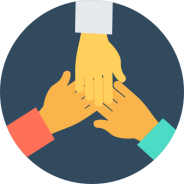 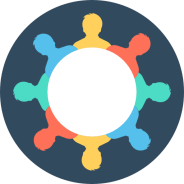 30 000 km uusia tai kunnostettuja teitä
Laajakaistan pariin 8,2 miljoonaa uutta käyttäjää
5,9 miljoonalle ihmiselle puhdas juomavesi
ESR: 15 miljoonaa koulutukseen osallistujaa vuosittain
Komission neljä roolia
ALOITEOIKEUS
POLITIIKAN & TALOUSARVION TOTEUTUS
PERUSSOPIMUSTEN VALVOJA
KANSAINVÄLINEN ULOTTUVUUS
Perussopimusten valvoja – rikkomusmenettely
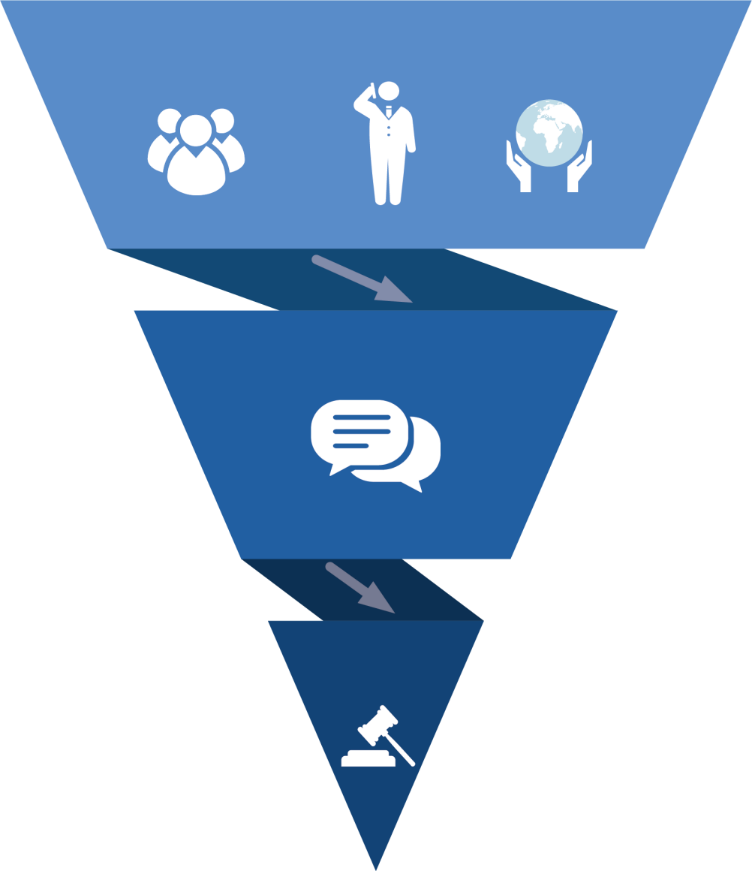 I.
Käsittelyn aloittaminen
- rekisteröidyt kantelut
- komission omasta aloitteesta käsiteltäviksi otetut asiat
Kansalaiset
Yritykset
Kansalaisjärjestöt
Vuoropuhelu jäsenvaltioiden kanssa
Virallinen vuoropuhelu:
- virallinen ilmoitus (SEUT 258 art.)
- perusteltu lausunto (SEUT 258 art.)
Tarvittaessa epävirallinen vuoropuhelu poliittisella tasolla / EU Pilot -mekanismin kautta
II.
Kanteen nostaminen
EU:n tuomioistuimen tuomiot: 
- SEUT-sopimuksen 258 artiklan nojalla
- SEUT-sopimuksen 260 artiklan 2 kohdan nojalla
- SEUT-sopimuksen 260 artiklan 3 kohdan nojalla
III.
Perussopimusten valvoja / jäsenvaltiot
Rikkomusmenettelyjen määrä EU28:ssa vuonna 2017
Rikkomusmenettelyt, joiden käsittely oli kesken 31.12.2017
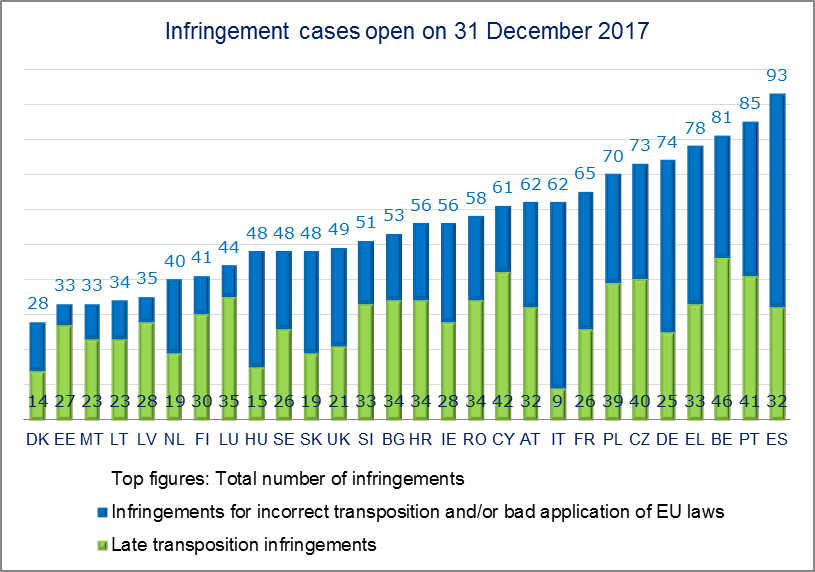 Luvut pylväiden yllä: rikkomusten kokonaismäärä
EU:n säädösten virheellinen saattaminen osaksi kansallista lainsäädäntöä ja/tai virheellinen soveltaminen
Viivästynyt saattaminen osaksi kansallista lainsäädäntöä
Perussopimusten valvoja – yritykset
Google
2,6 mrd. euron sakot
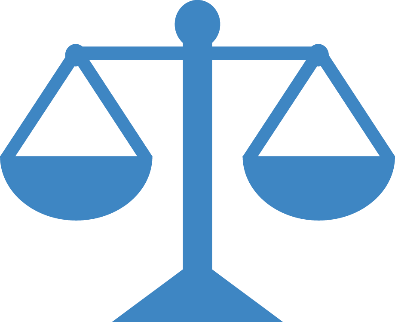 Apple
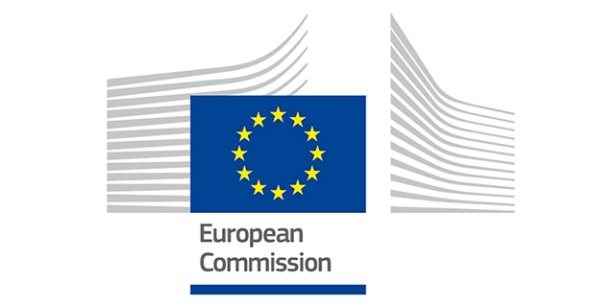 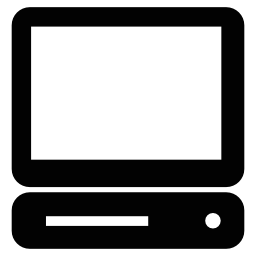 13 mrd. euroa sääntöjenvastaista valtiontukea,joka Irlannin on  perittävä takaisin
Komission neljä roolia
ALOITEOIKEUS
POLITIIKAN & TALOUSARVION TOTEUTUS
PERUSSOPIMUSTEN VALVOJA
KANSAINVÄLINEN ULOTTUVUUS
EU:n edustaja maailmassa
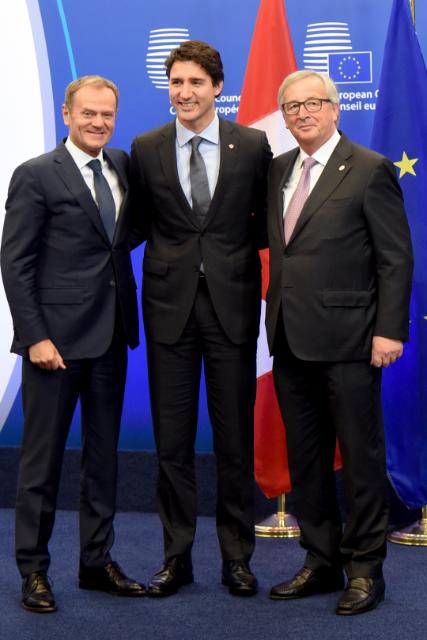 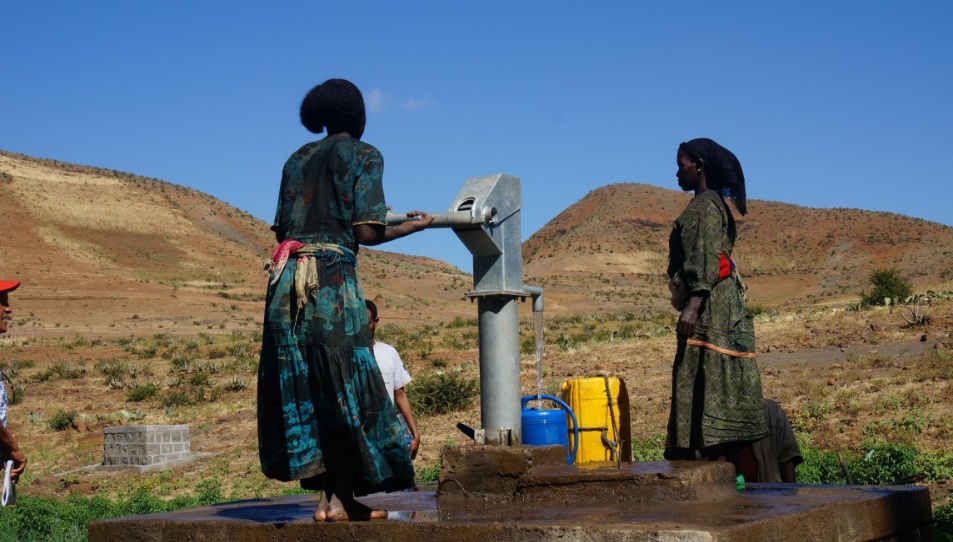 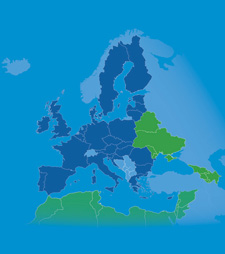 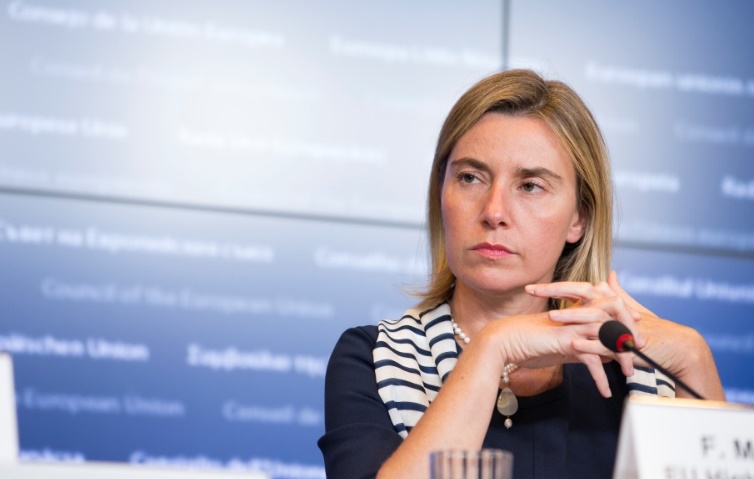 Naapuruus- 
politiikka ja
laajentumis- 
neuvottelut
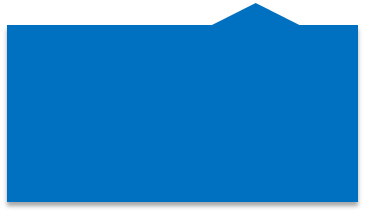 Kehitysyhteistyö
ja humanitaarinen apu
Yhteinen ulko- ja
turvallisuus-politiikka
Kansainväliset
 sopimukset